Муниципальное общеобразовательное учреждение
 «Скугареевская средняя  общеобразовательная школа» 
МО «Тереньгульский район» Ульяновской области
« СОГЛАСОВАНО»
ОГКУ «Департамент
Автомобильных дорог
Ульяновской области»
«____» __________ 2021 г.
« СОГЛАСОВАНО»
ФКУ «ВОЛГО – ВЯТСКУПРАВТОДОР»
«____» __________ 2021 г.
« СОГЛАСОВАНО»
Управление дорожного хозяйства 
И транспорта Администрации 
МО «город Ульяновск»
«____» __________ 2021 г.
Схема маршрута №2 с указанием линейных и дорожных сооружений
с.ПОДКУРОВКА- с.ЯСАШНАЯ ТАШЛА
А 
«лесхоз»
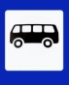 40
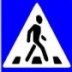 II
Центральная улица
с.Подкуровка
Центральная улица
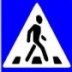 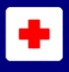 20
Центр
с. Яс. Ташла
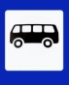 УСЛОВНЫЕ  ОБОЗНАЧЕНИЯ:
40
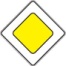 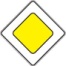 Главная дорога
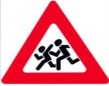 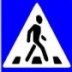 Дети
II
II
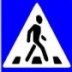 Светофорное регулирование
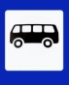 А
«совхоз»
Центральная улица
с.Яс.Ташла
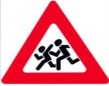 20
Ограничение скорости
20
II
Мосты
Извилистая дорога
ШКОЛА
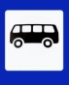 Место остановки автобуса
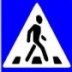 Пешеходный переход
Пункт медицинской помощи
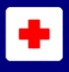 Муниципальное общеобразовательное учреждение
 «Скугареевская средняя  общеобразовательная школа» 
МО «Тереньгульский район» Ульяновской области
« СОГЛАСОВАНО»
ОГКУ «Департамент
Автомобильных дорог
Ульяновской области»
«____» __________ 2021 г.
« СОГЛАСОВАНО»
ФКУ «ВОЛГО – ВЯТСКУПРАВТОДОР»
«____» __________ 2021 г.
« СОГЛАСОВАНО»
Управление дорожного хозяйства 
И транспорта Администрации 
МО «город Ульяновск»
«____» __________ 2021 г.
А 
«Суровка»
Схема маршрута №2 с указанием линейных и дорожных сооружений
с.ПОДКУРОВКА- с.ЯСАШНАЯ ТАШЛА
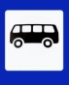 А Отделение №3
ОГУСП «Скугареевский»
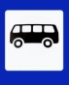 Трасса федерального значения